Дорогие наши, любимые мамы, бабушки!
От души поздравляем 
Вас с 8 Марта!
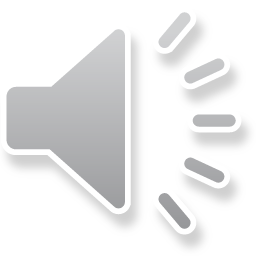 Поздравляю, мама,Вот весна всерьёз,С днём 8 МартаС запахом мимоз.Я тебе желаюСвежести весенней,Пахнущих букетов,Новых совершений.Будь всегда красива,Загадочна, нежна,Будь неотразима,Как сама весна.
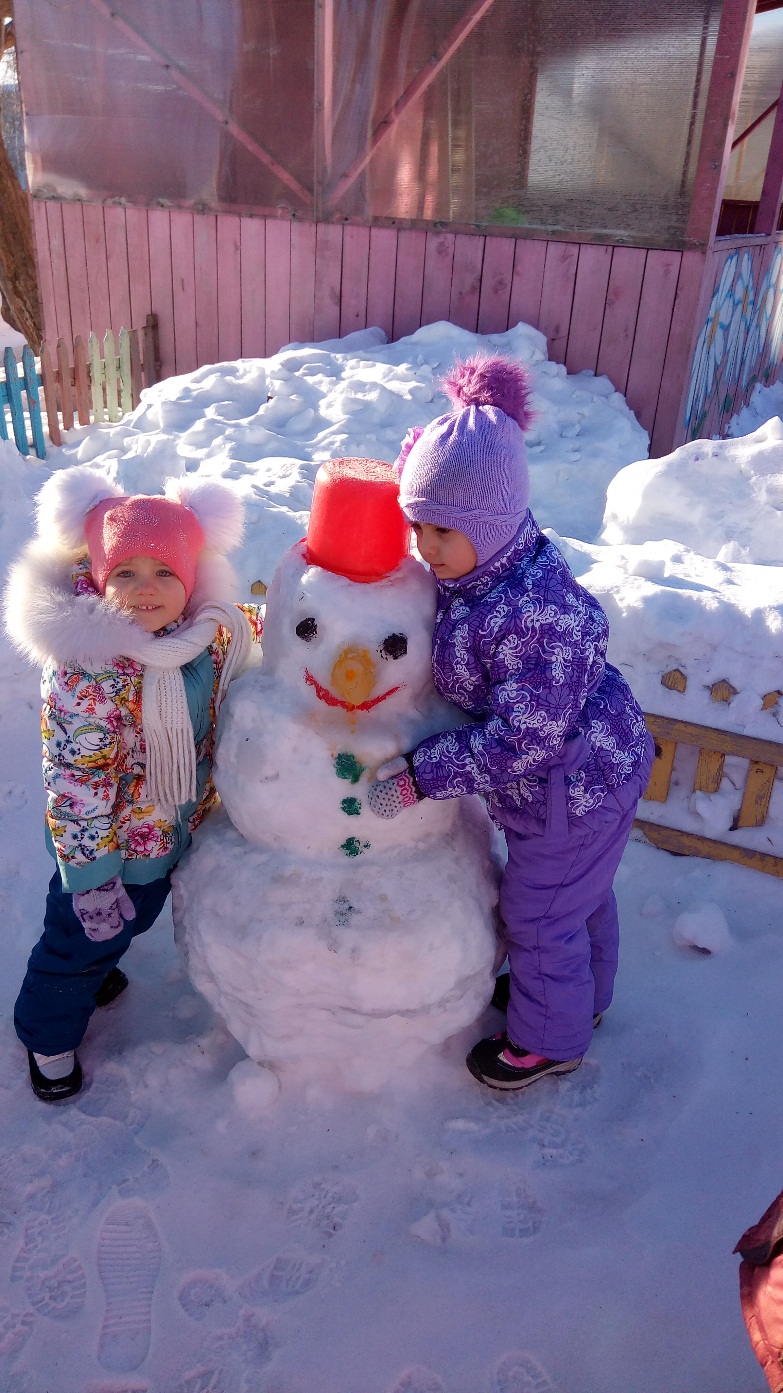 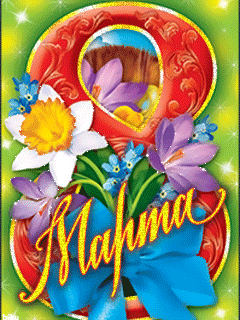 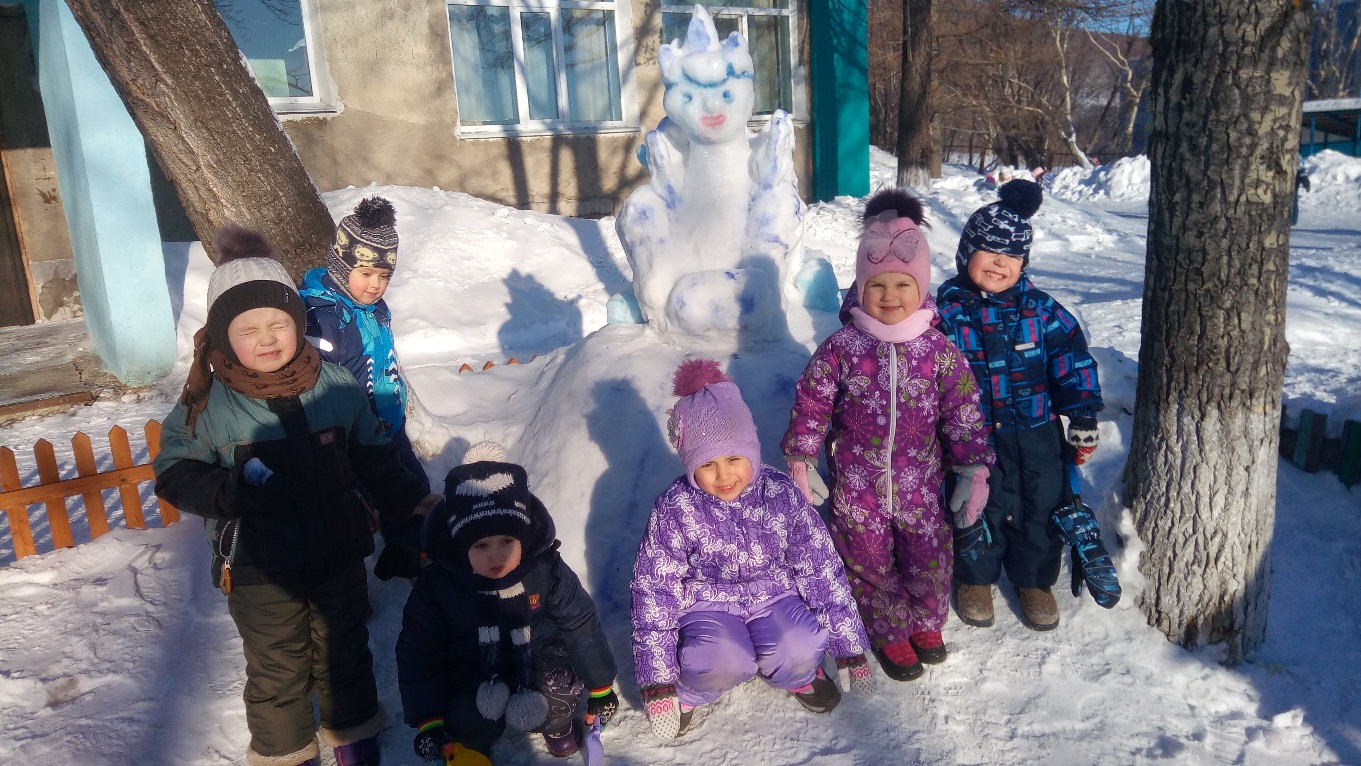 Дорогая бабушка,Любимая, родная,С днем 8 МартаТебя я поздравляю.Обниму тебя я,Крепко расцелуюПрошепчу на ушко,Что тебя люблю я.Будь здоровой, не болейИ, весну встречая,Ты счастливой самой будь,Бабушка родная.
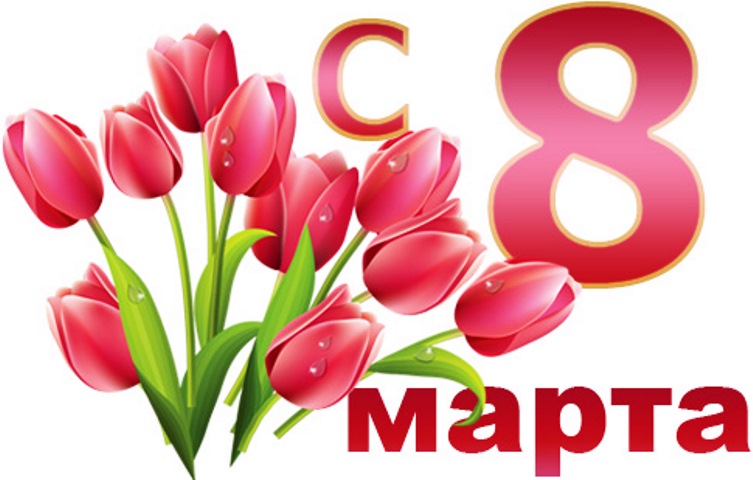 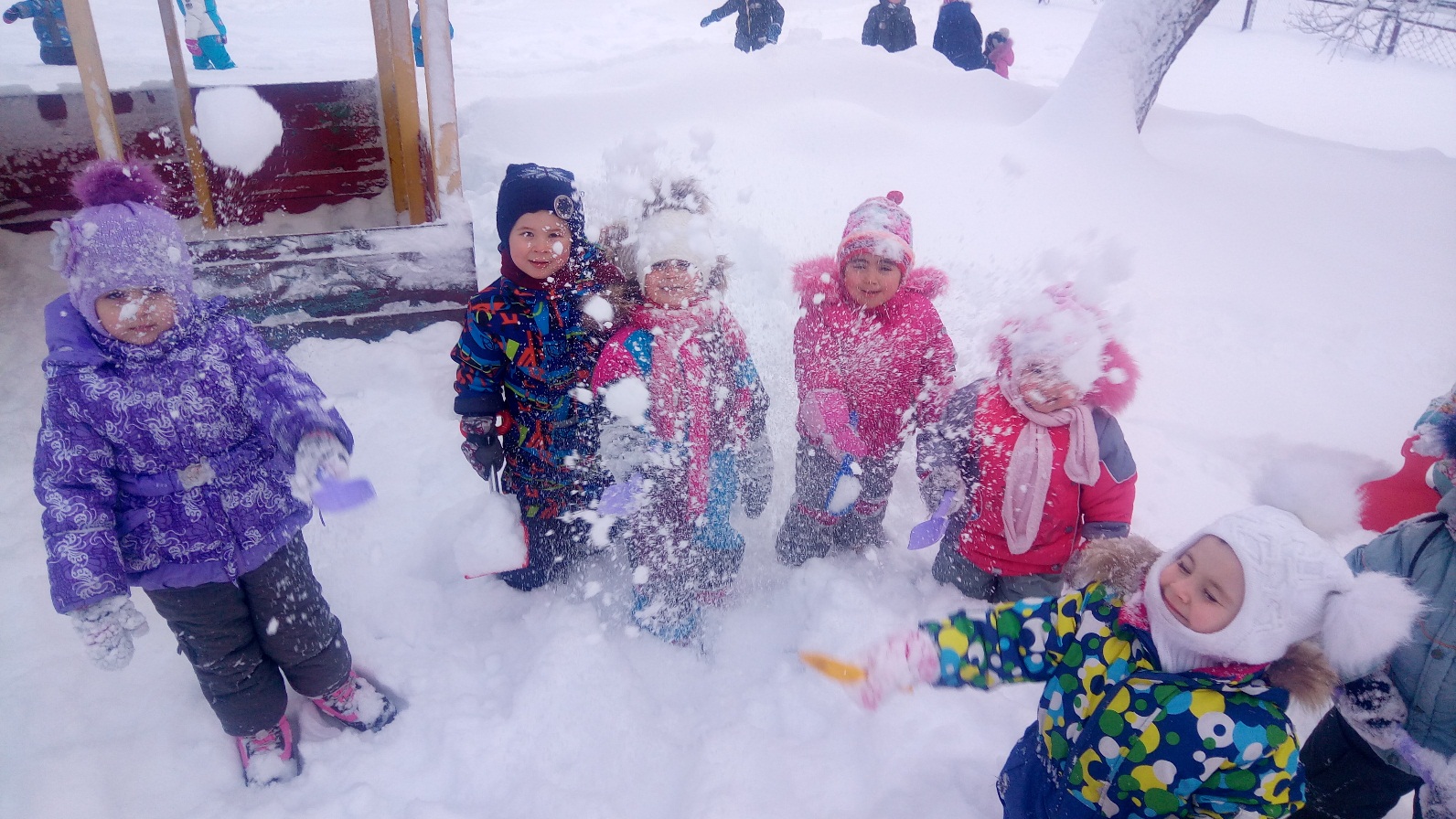 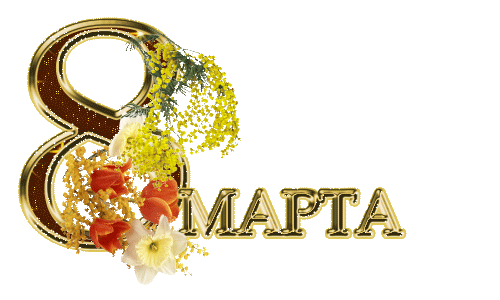 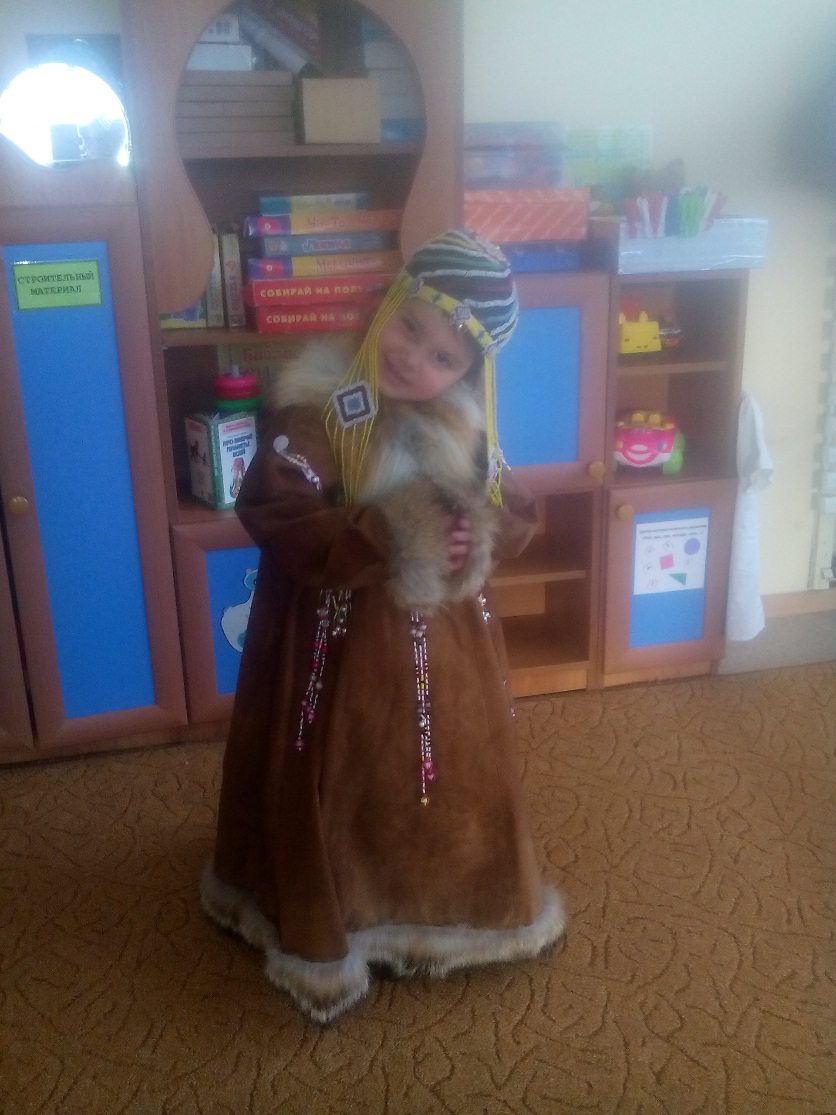 Мамочка моя родная,С 8 Марта, дорогая!Я скажу тебе любя,Лучше в мире нет тебя.Я тебе желаю счастья,Пусть уходят все ненастья.Красоты, любви, теплаБудь здоровой ты всегда!
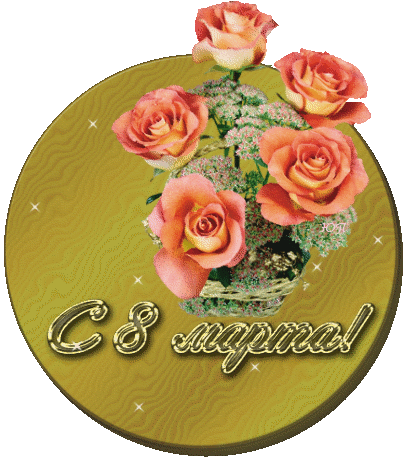 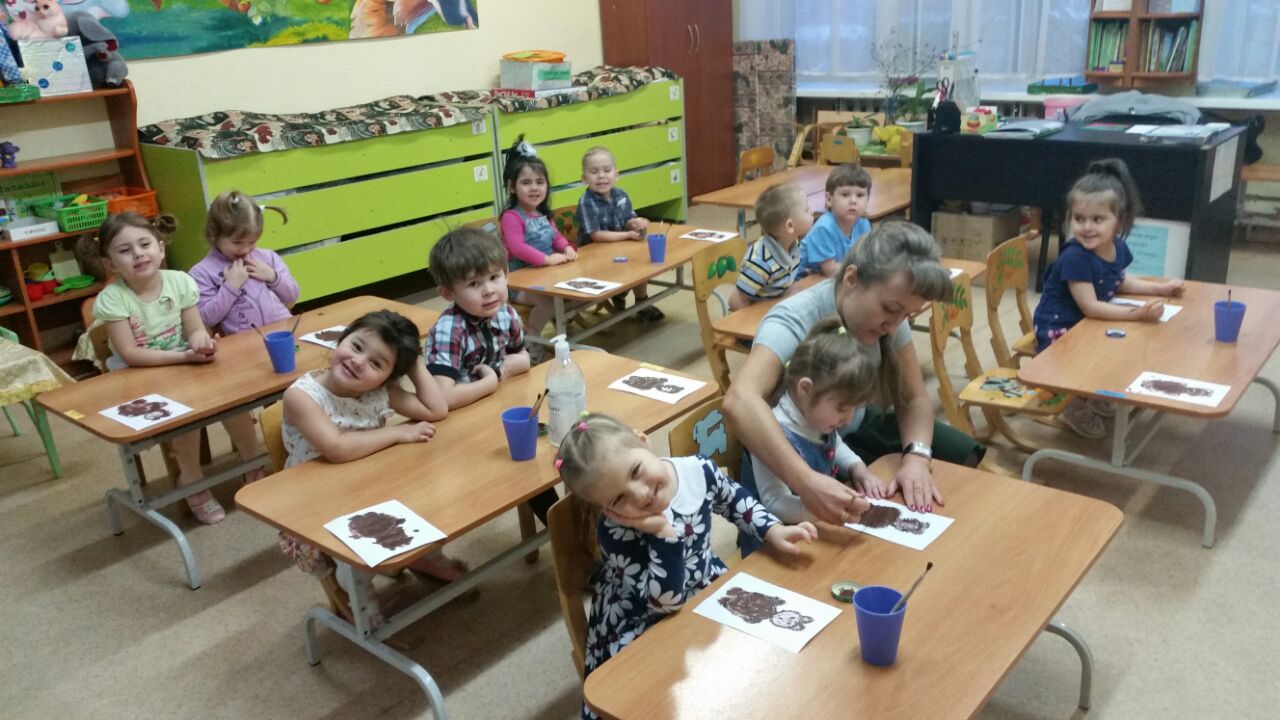 Я, бабулечка, тебяПросто обожаю.С 8 Марта, с Женским днем,Нынче поздравляю.Ты меня всегда поймешьИ спасешь от взбучки.Сколько сделали твоиЗолотые ручки!Нету бабушки добрей.Я тебе желаю:Будь веселой, не болей.Счастья! Поздравляю!
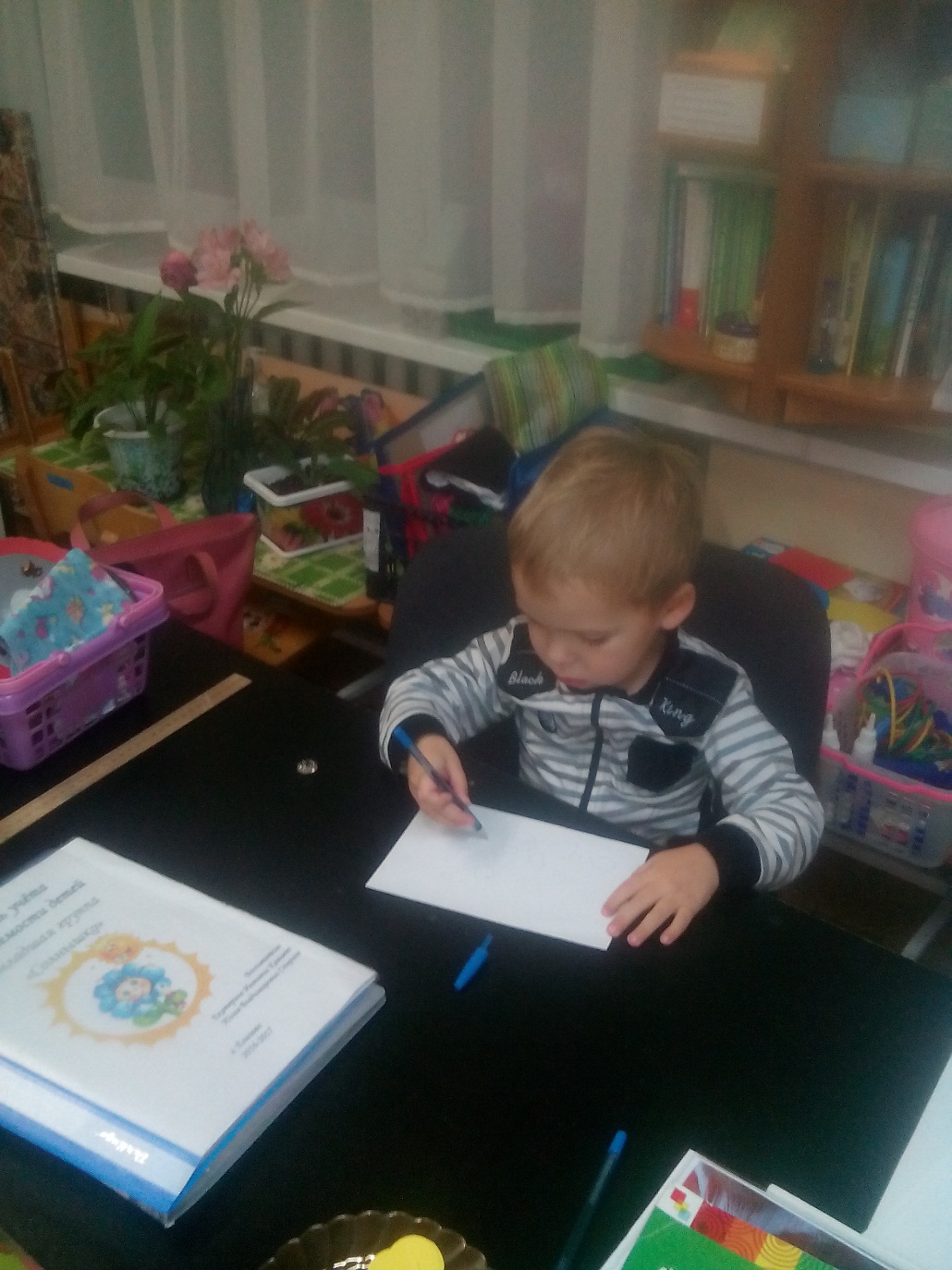 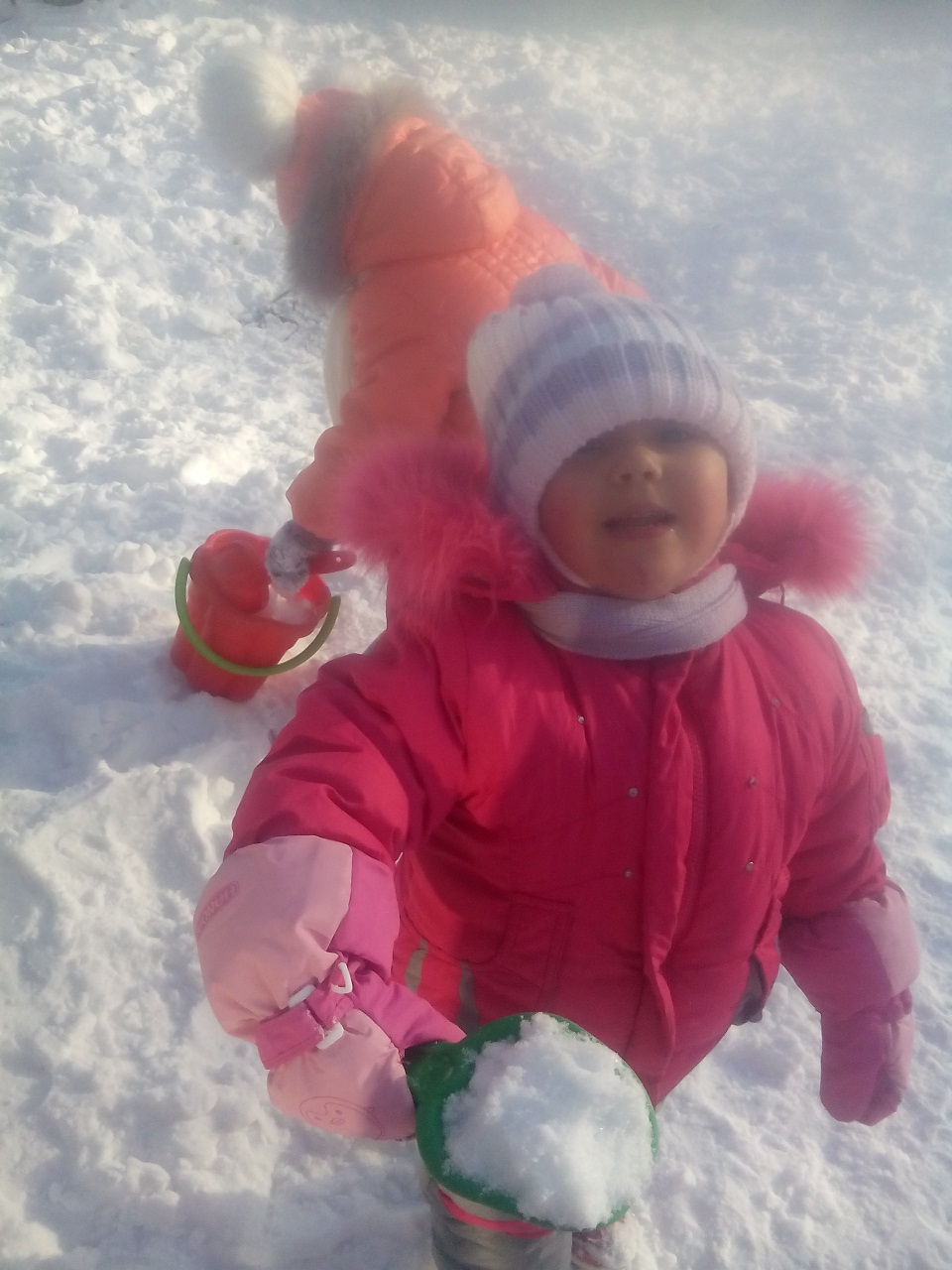 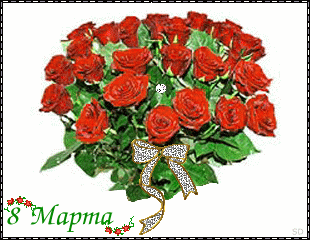 Мамочка моя родная,С 8 Марта, дорогая!Я скажу тебе любя,Лучше в мире нет тебя.Я тебе желаю счастья,Пусть уходят все ненастья.Красоты, любви, теплаБудь здоровой ты всегда!
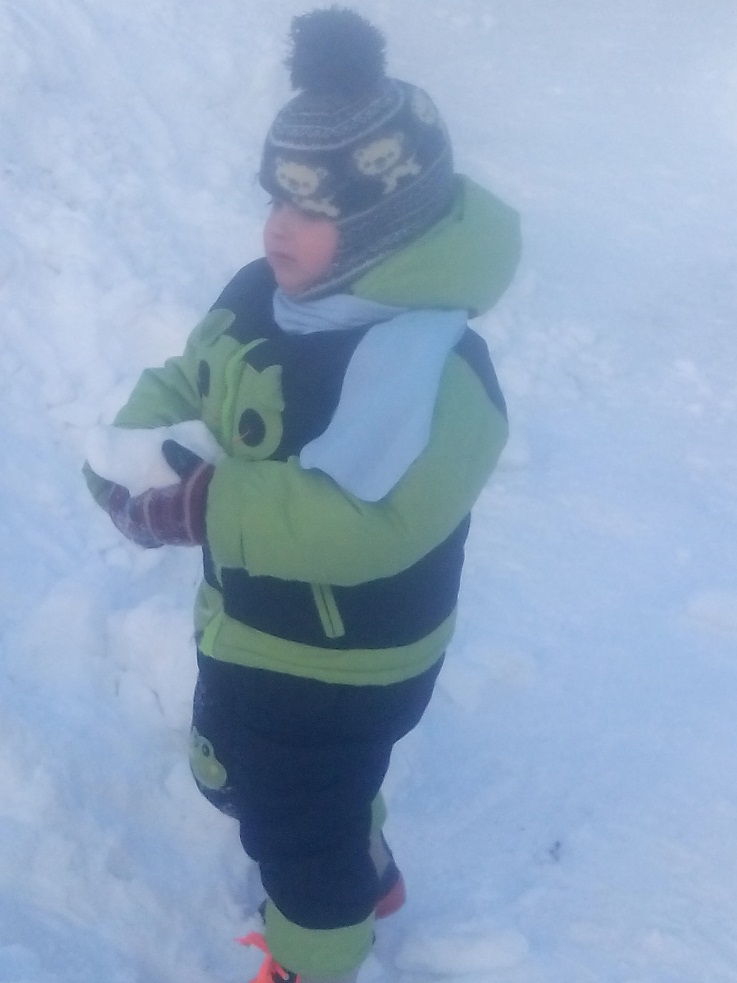 С праздником весенним, мама.Смеха, радости, добра!Будь, как прежде, лучшей самойИ красивой, как всегда.Пусть улыбка не исчезнетС уст прекрасных и родных.Я тебе желаю мираИ других всех благ земных!
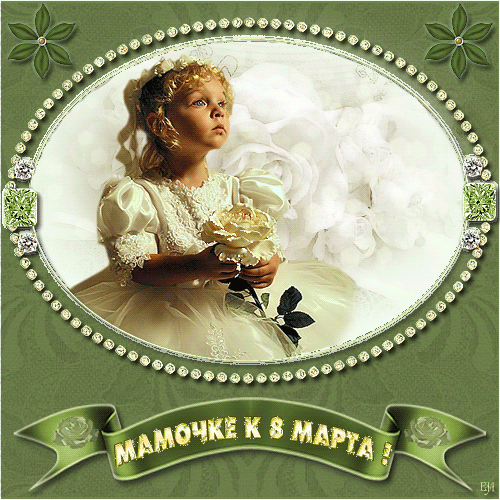 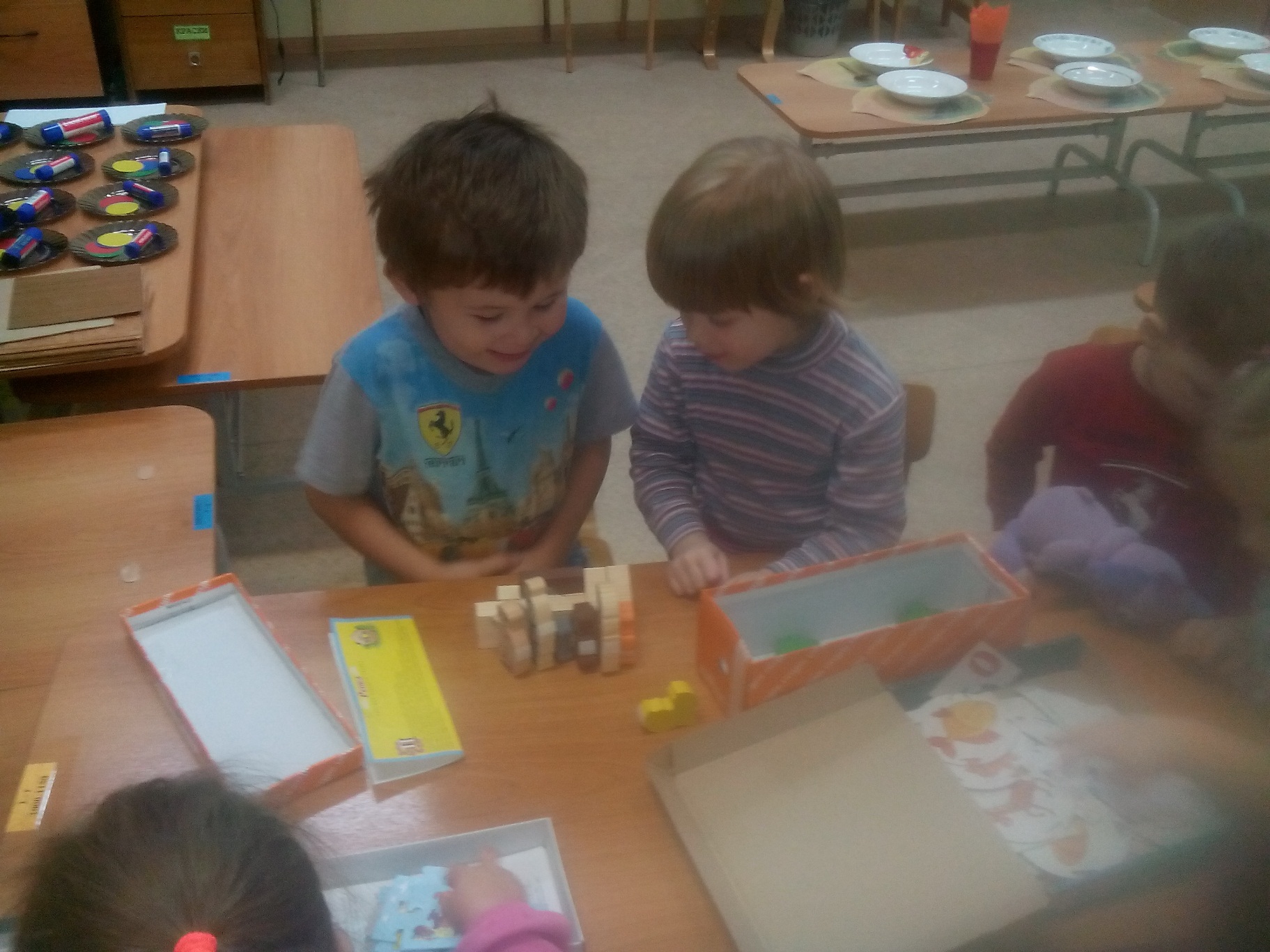 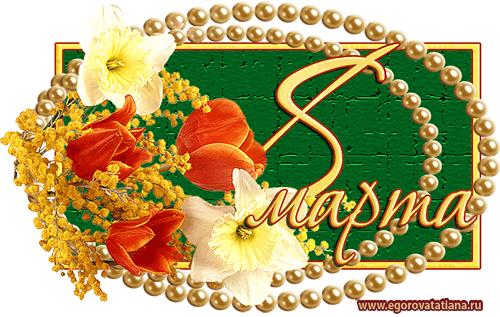 Милая, роднаяМамочка моя.В день 8 МартаПожелаю я:Быть такой же стильнойИ смеяться звонко.Ведь в душе ты, знаю,Юная девчонка.Пусть играет краскамиЖизнь твоя всегда.Нет нежней и ласковей,Мамочка, тебя!
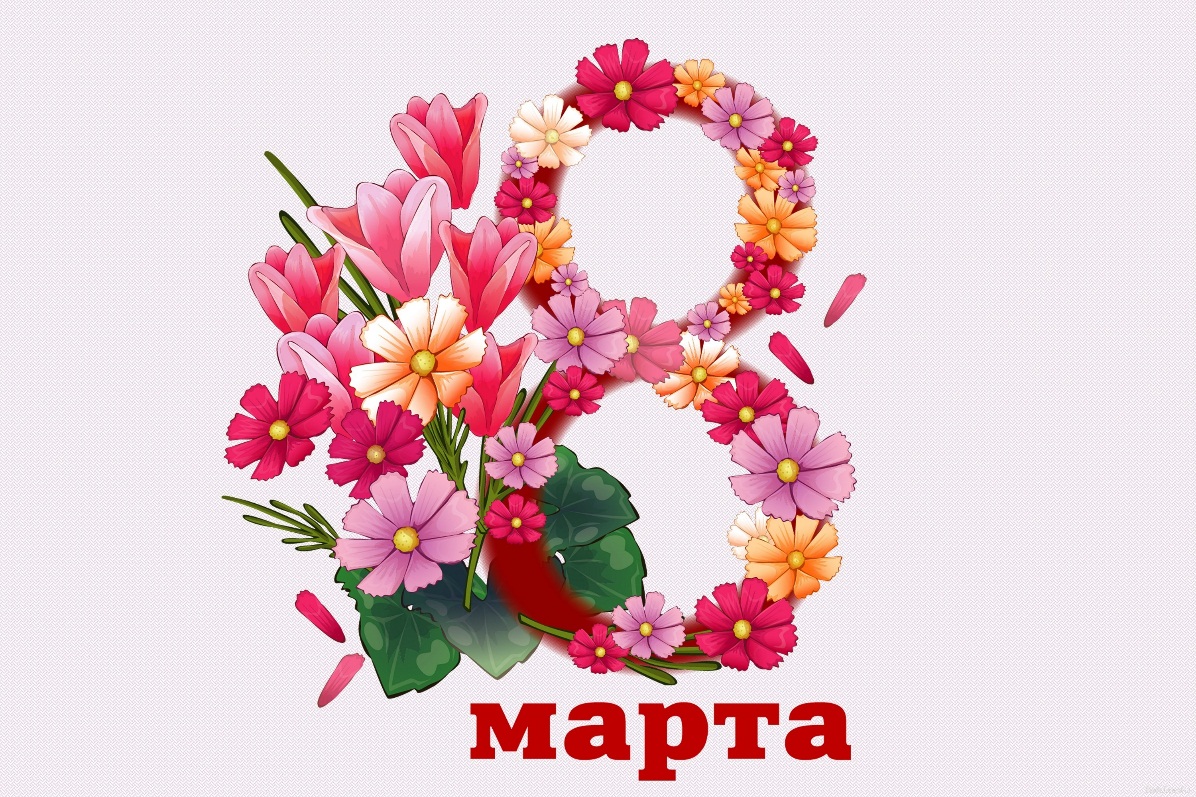 Дорогие наши, любимые мамы, бабушки!
От души поздравляем 
Вас с 8 Марта!
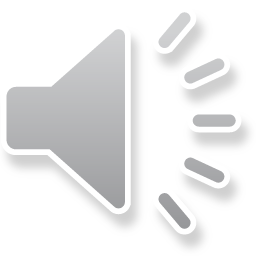